Hier steht der Titel der Präsentation
Presentation College CurryleaTuamIrland
Fremdsprache

Pia Henniger
Name: der Referentin / des Referenten
1
Presentation College Currylea, Tuam, Irland
Das Presentation College Currylea
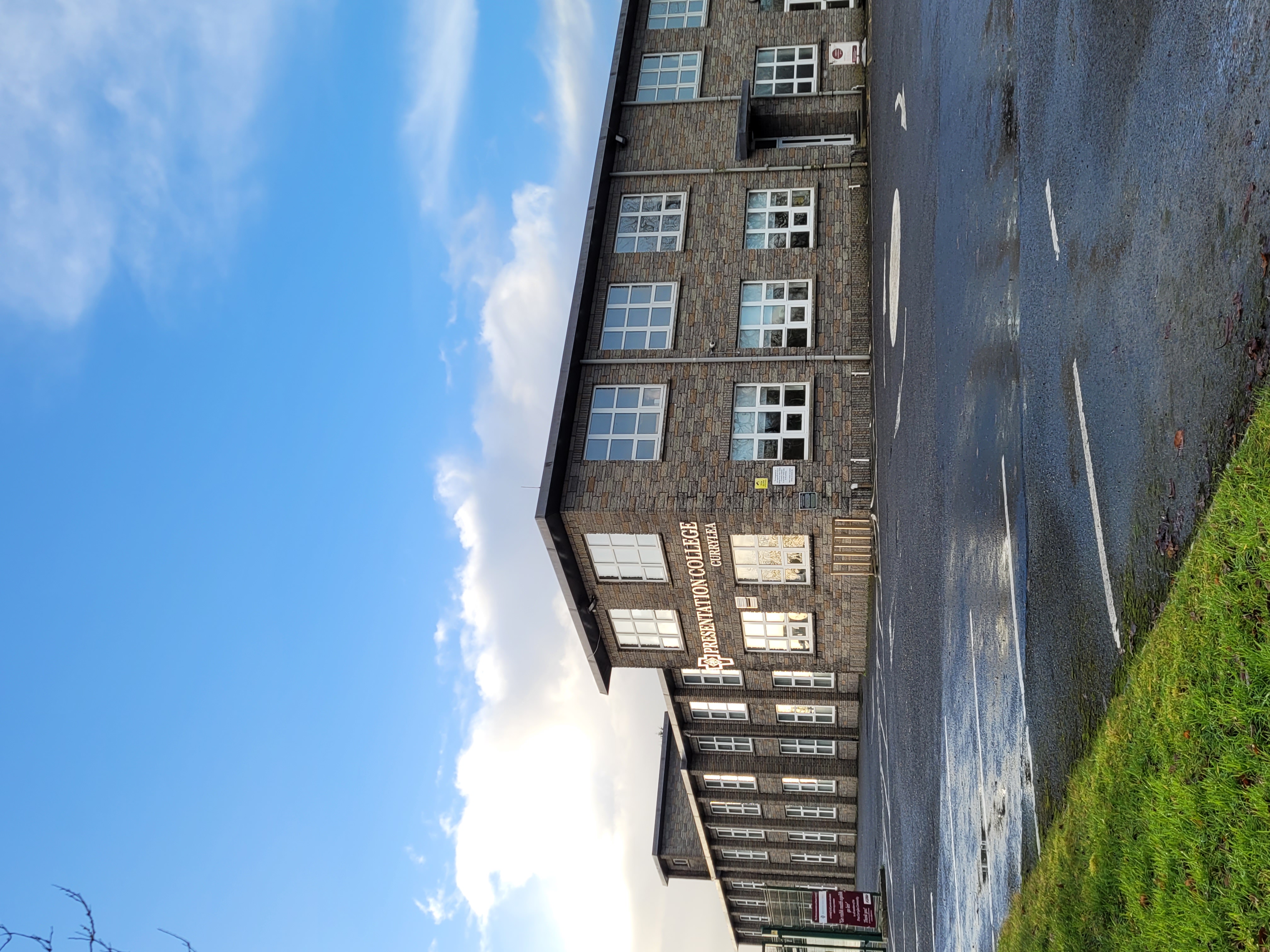 Katholische Mädchenschule
Weiterführende Schule
Schülerinnen von 12 bis 18 Jahren
Fremdsprachen Deutsch oder Französisch ab dem ersten Jahr
breites sportliches und musikalisches Angebot
Schule nimmt jedes Schuljahr europäische Austauschschülerinnen auf
Presentation College Currylea, Tuam, Irland
Der Schulalltag
Fokus: Unterstützung des Deutschunterrichts
Unterstützung bei der Vorbereitung und Entwicklung von Unterrichtsmaterial und im Klassenzimmer
Individuelle Vorbereitung der Schülerinnen auf mündliche Prüfungen etc.
Unterrichten der Klasse unter Aufsicht der Lehrkraft
Presentation College Currylea, Tuam, Irland
Der Schulalltag
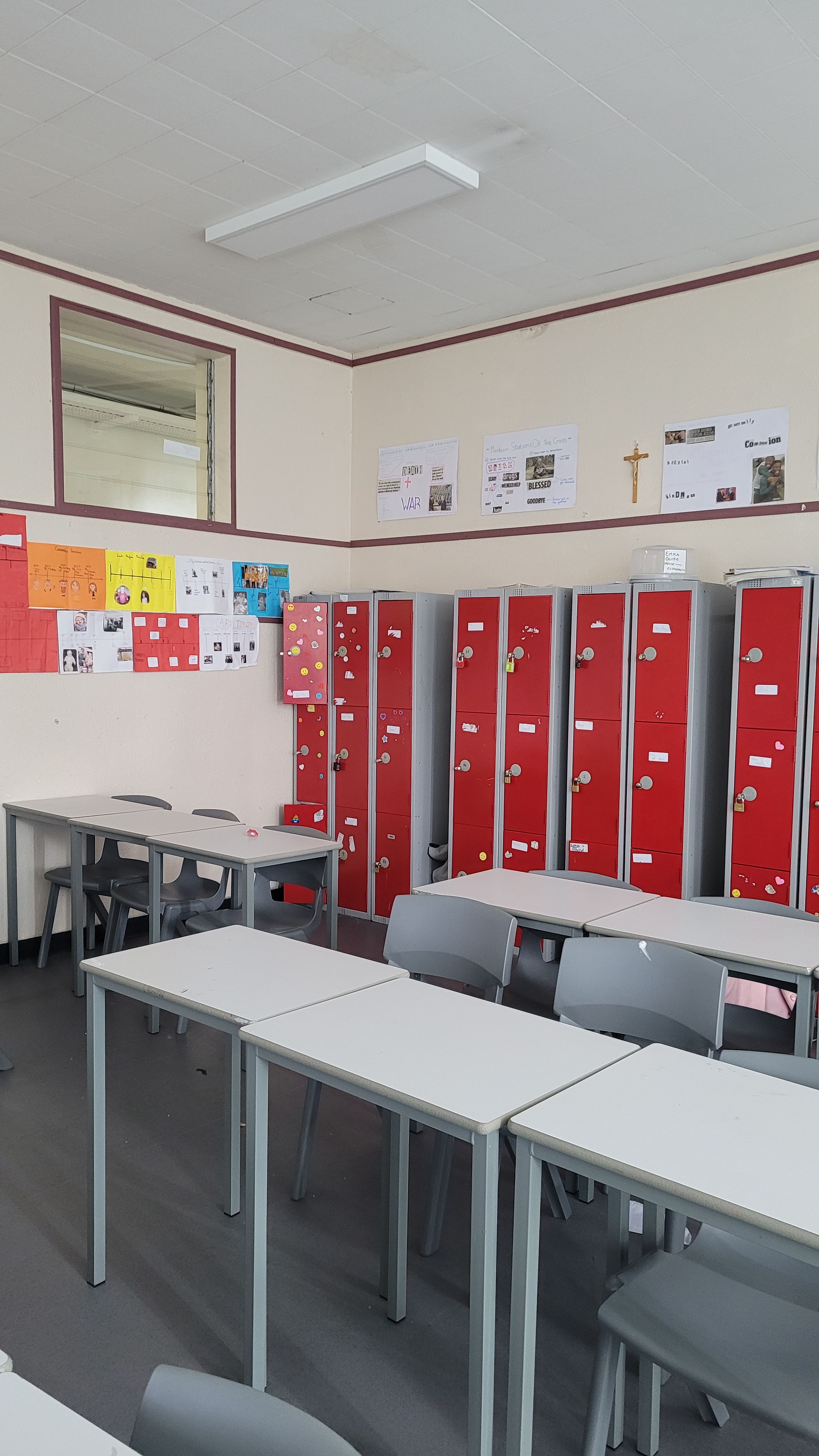 Presentation College Currylea, Tuam, Irland
Das irische Schulsystem
Sekundarschulen in Irland
Übergang mit 12 Jahren
Junior Cycle
Senior Cycle
Presentation College Currylea, Tuam, Irland
Tuam
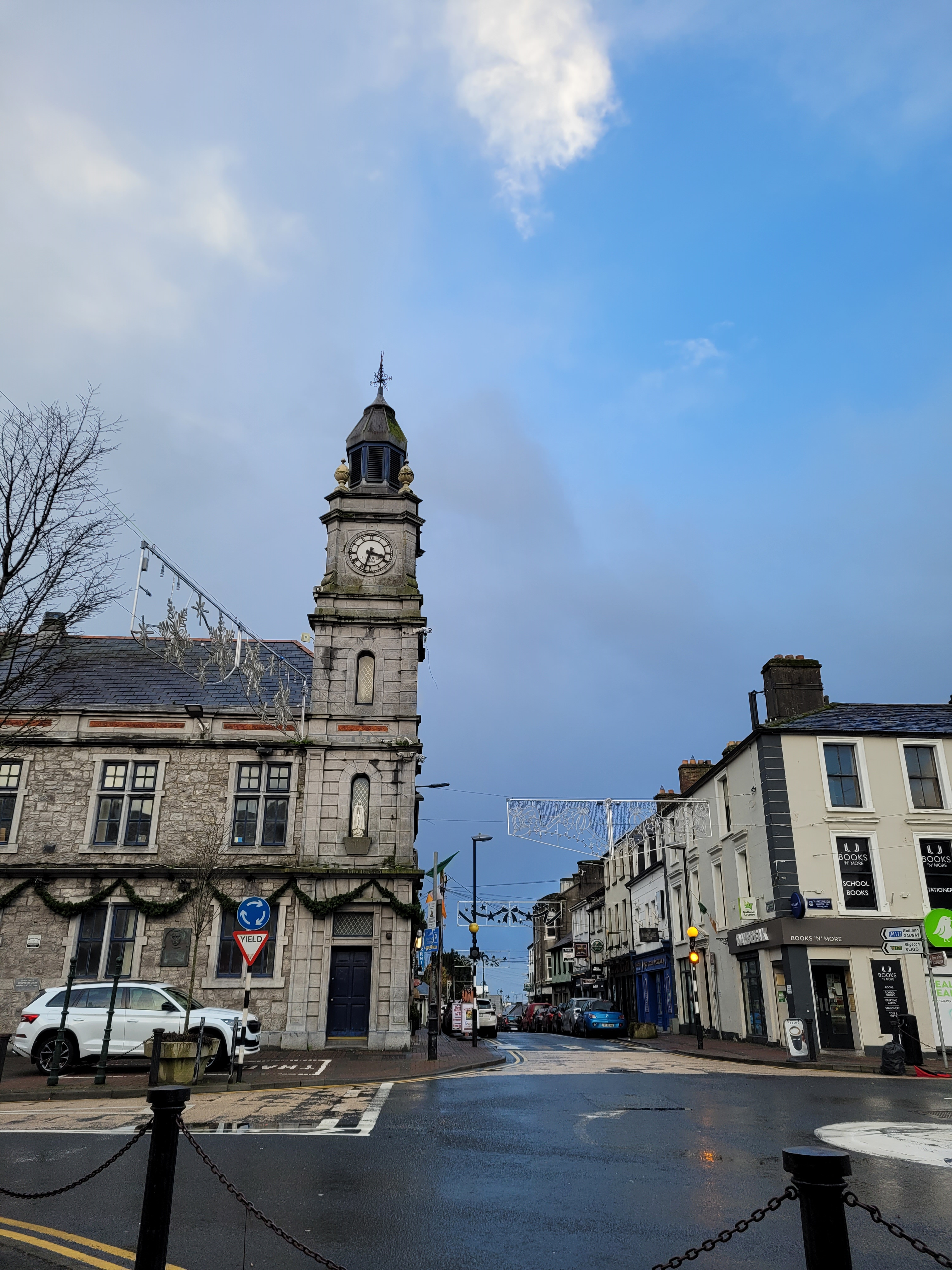 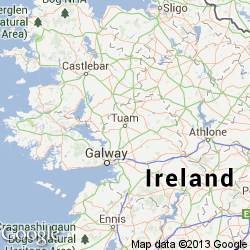 Kleinstadt im Westen Irlands
Gehört zum County Galway
Ca. 30km von der Stadt Galway entfernt
Freizeitgestaltung: Fitnessstudio, Schwimmbad, Restaurants, Pubs, etc.
Presentation College Currylea, Tuam, Irland
Umgebung von Tuam
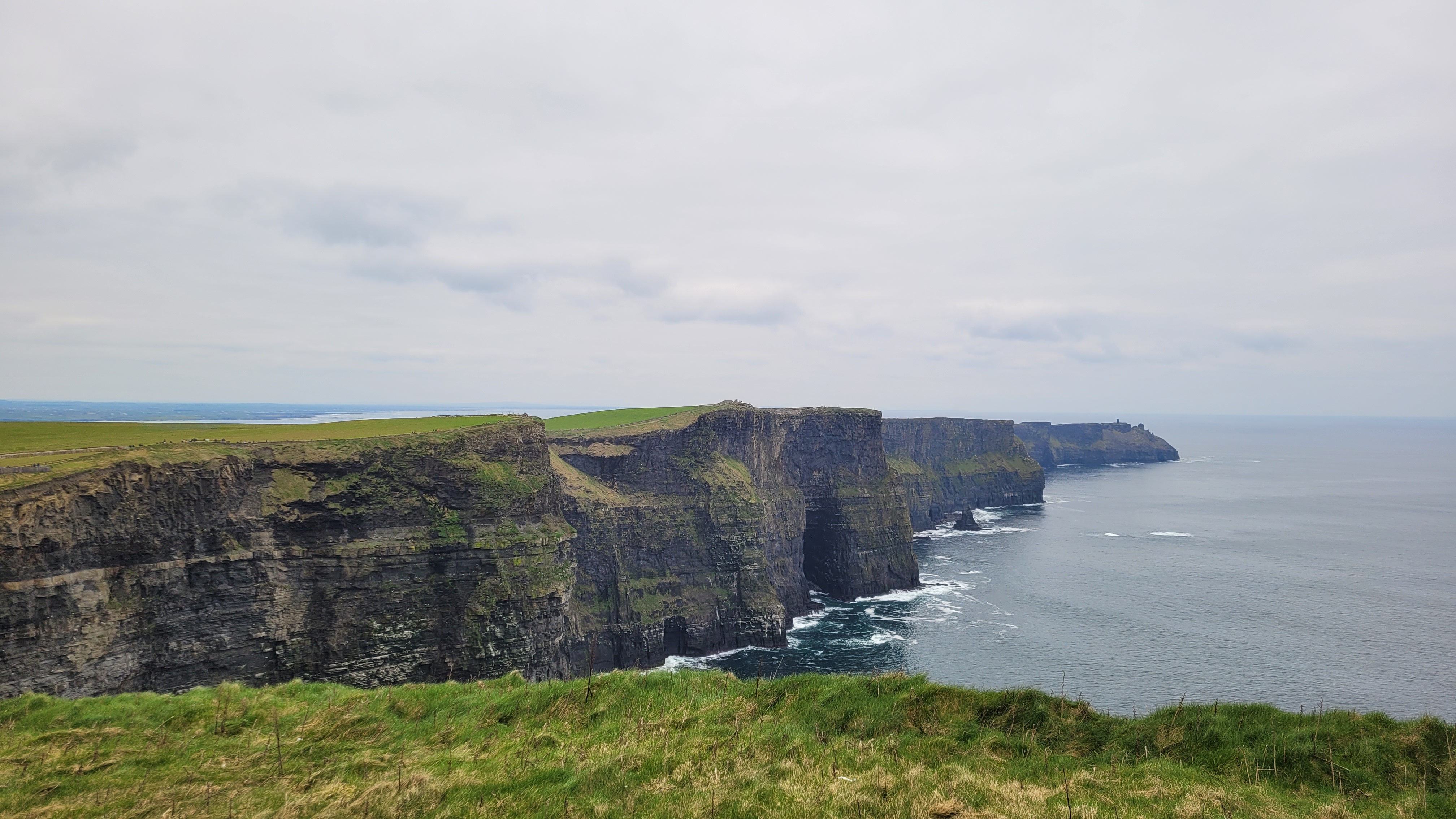 Cliffs of Moher
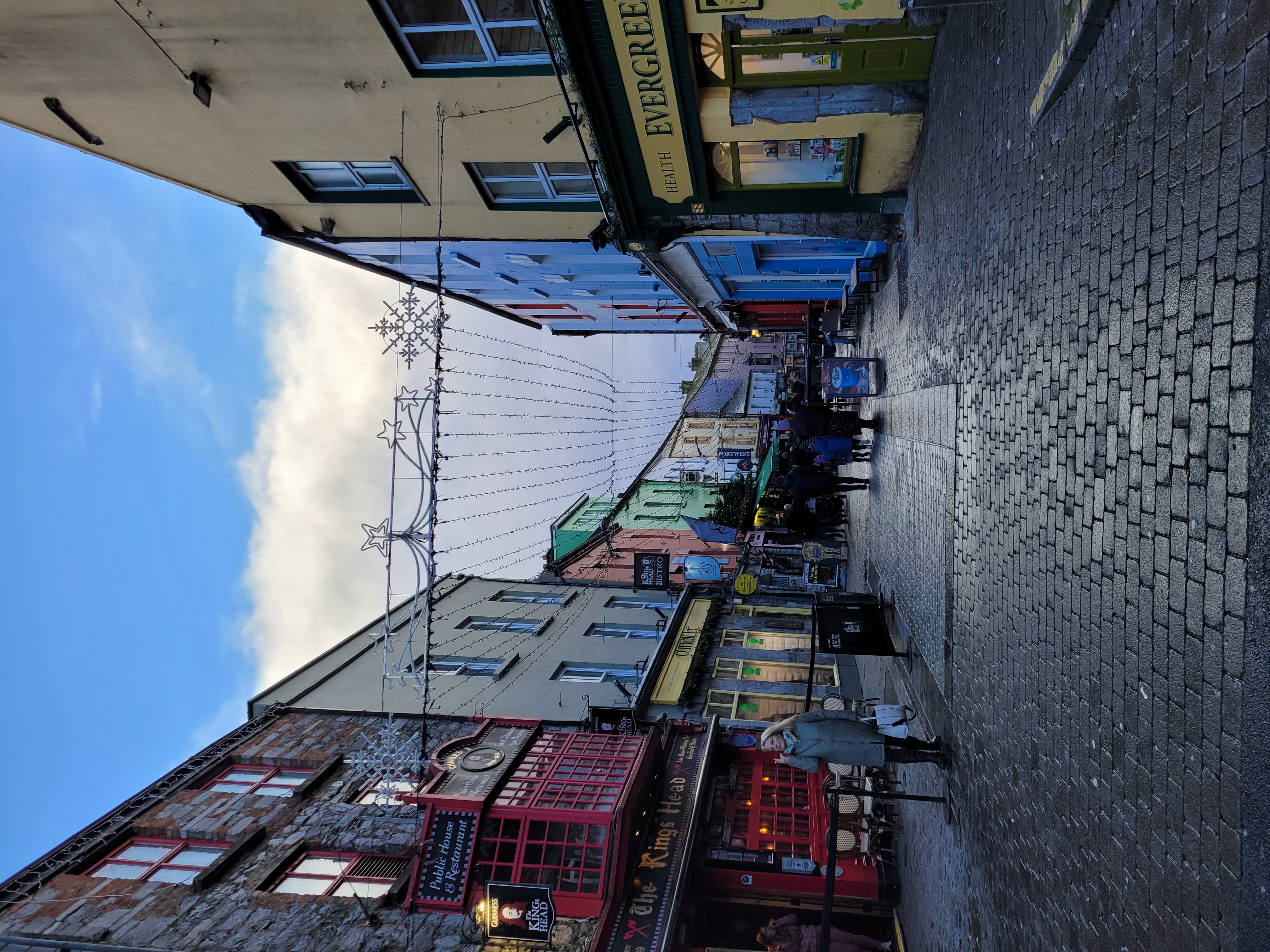 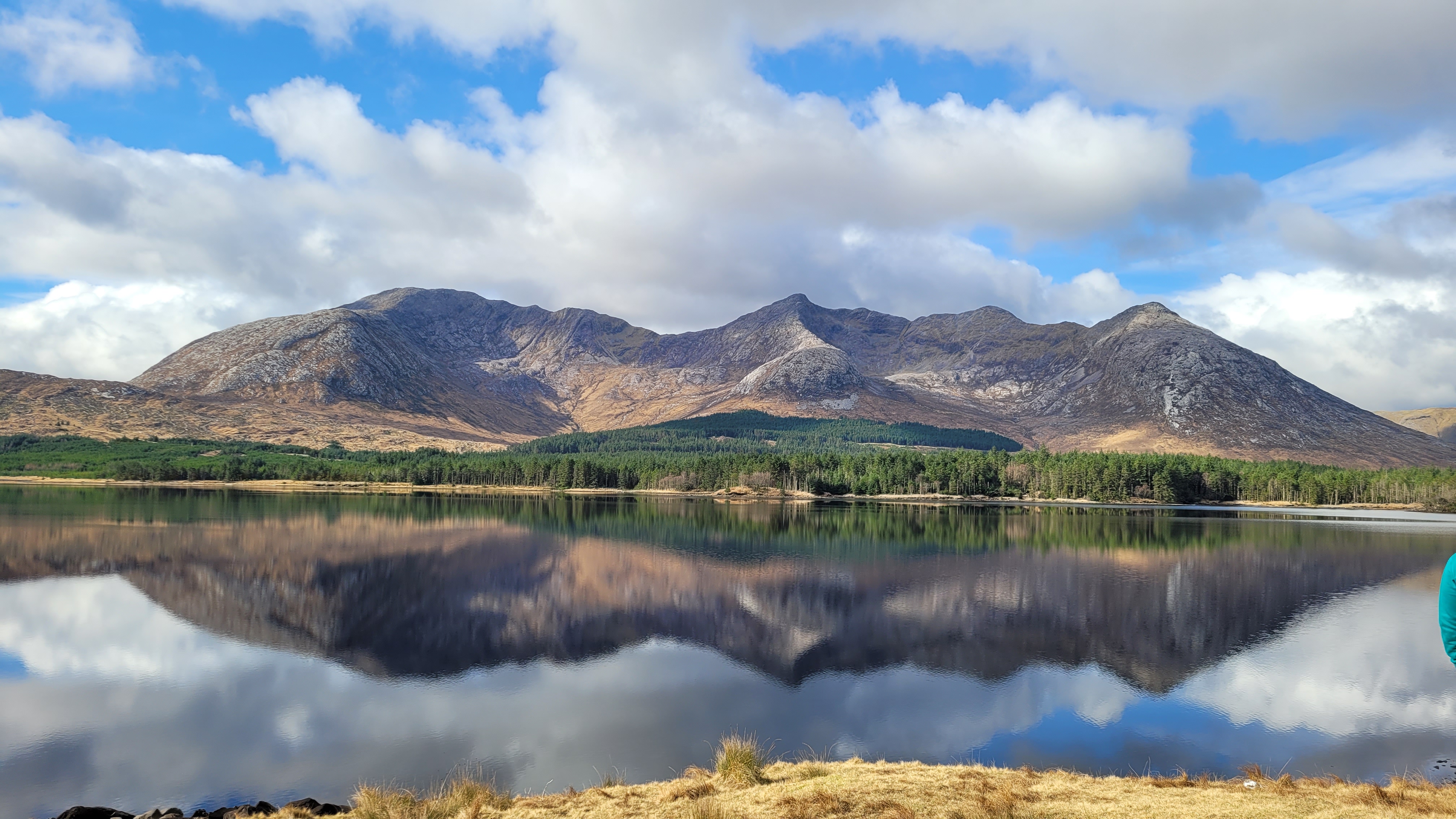 Galway
Connemara Nationalpark
Presentation College Currylea, Tuam, Irland
Reisen in Irland
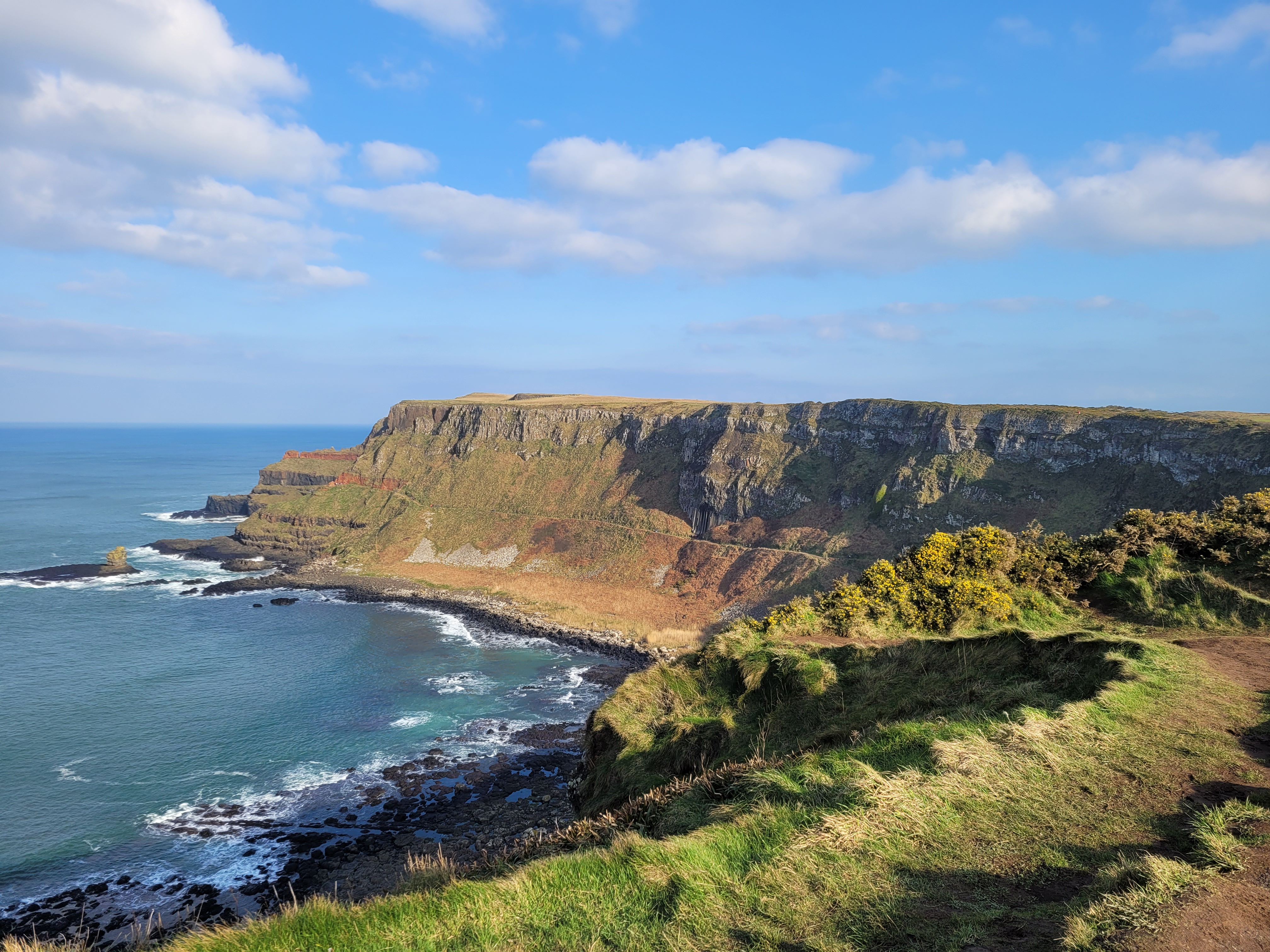 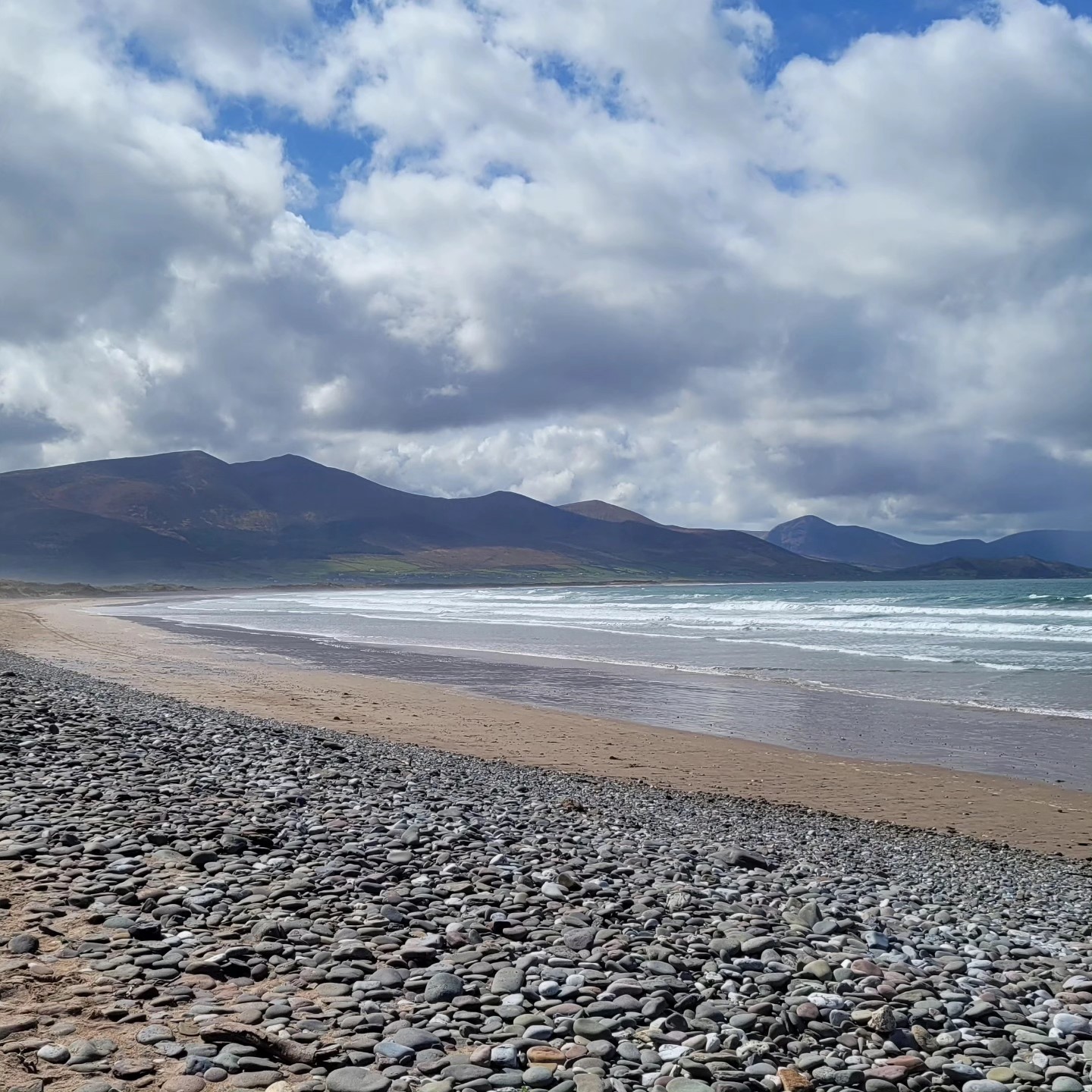 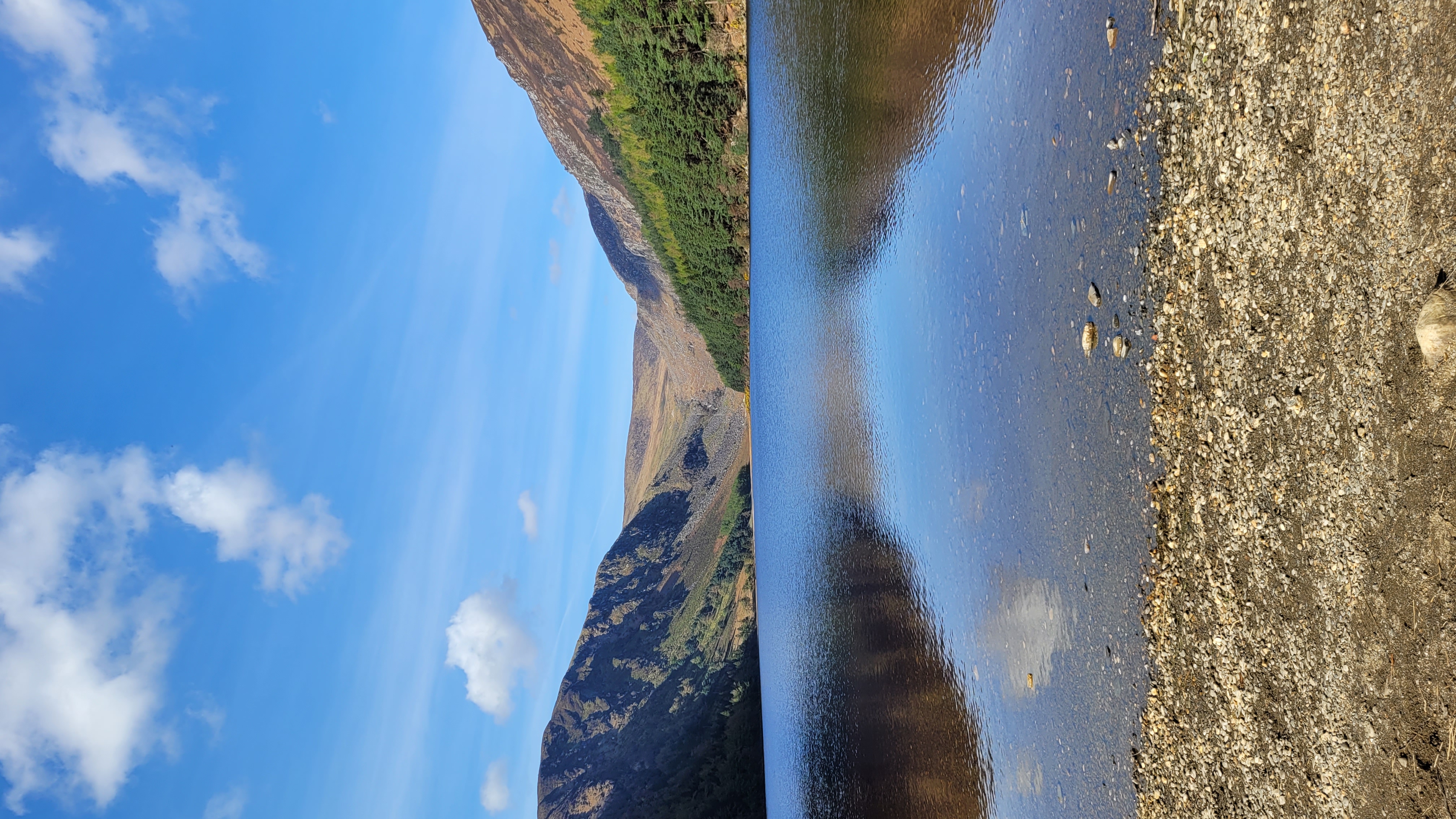 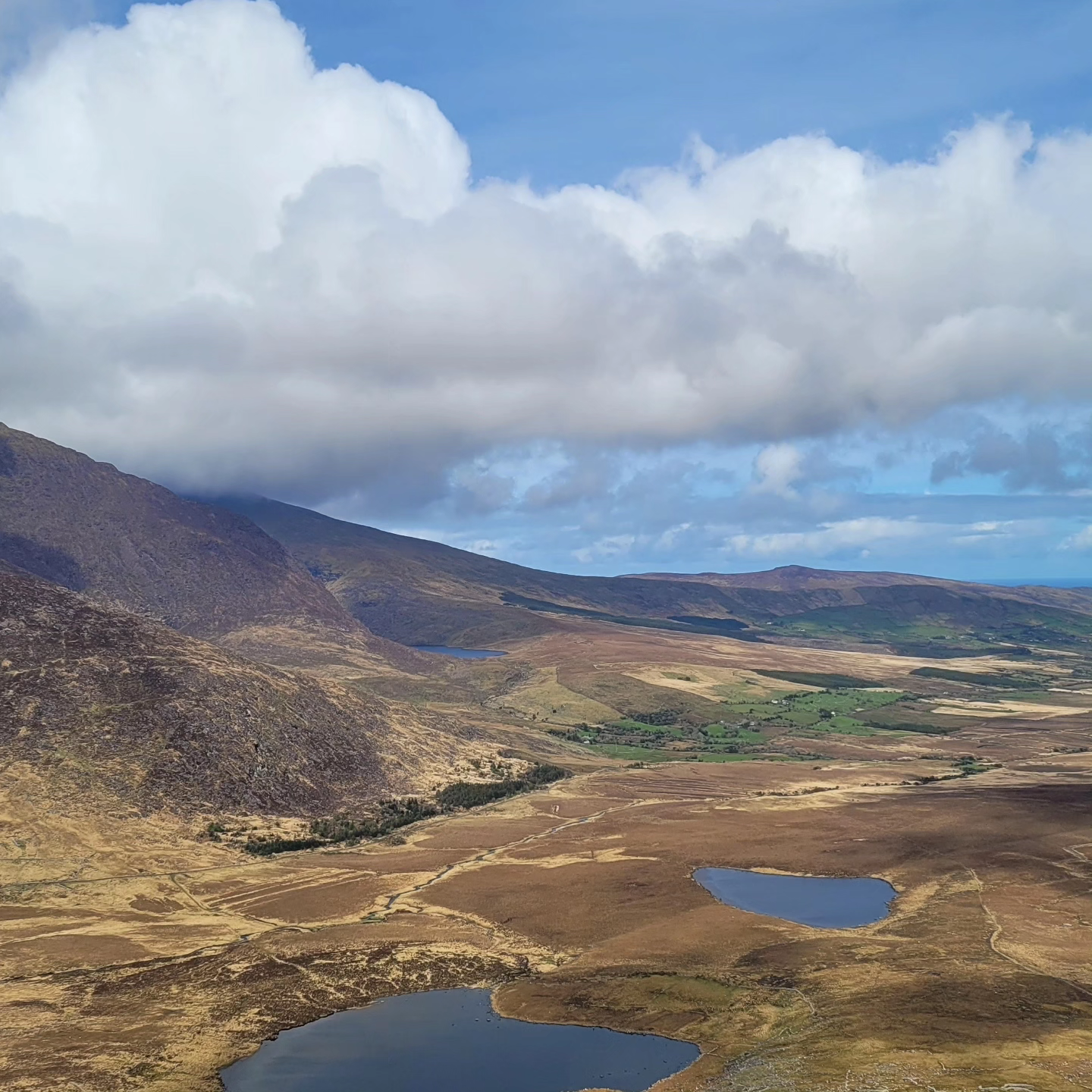 Schlechte öffentliche Verkehrsmittel
Empfehlung: mit dem Auto hinfahren, wenn man viel sehen möchte
Presentation College Currylea, Tuam, Irland
Kosten und Finanzierung
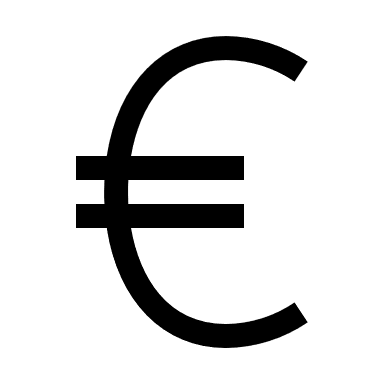 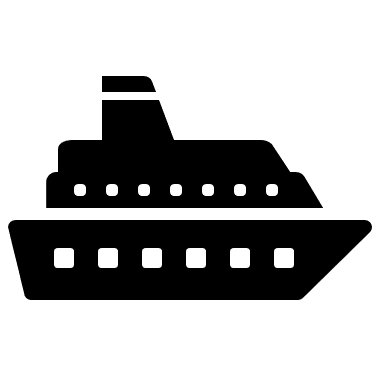 Höhere Lebenserhaltungskosten als Deutschland
Kosten für die Fährüberfahrt ca. 200€
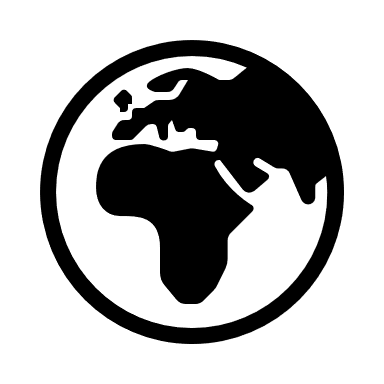 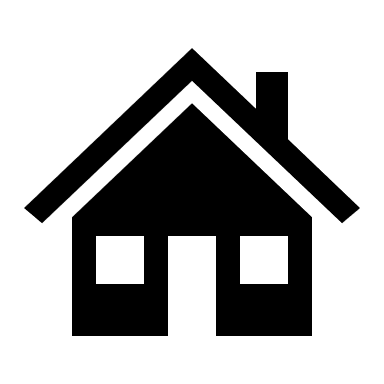 Finanzierungs-möglichkeit:
Eramus+
Miete für ein Zimmer ca. 400€ monatlich
Hier steht der Titel der Präsentation
Fazit
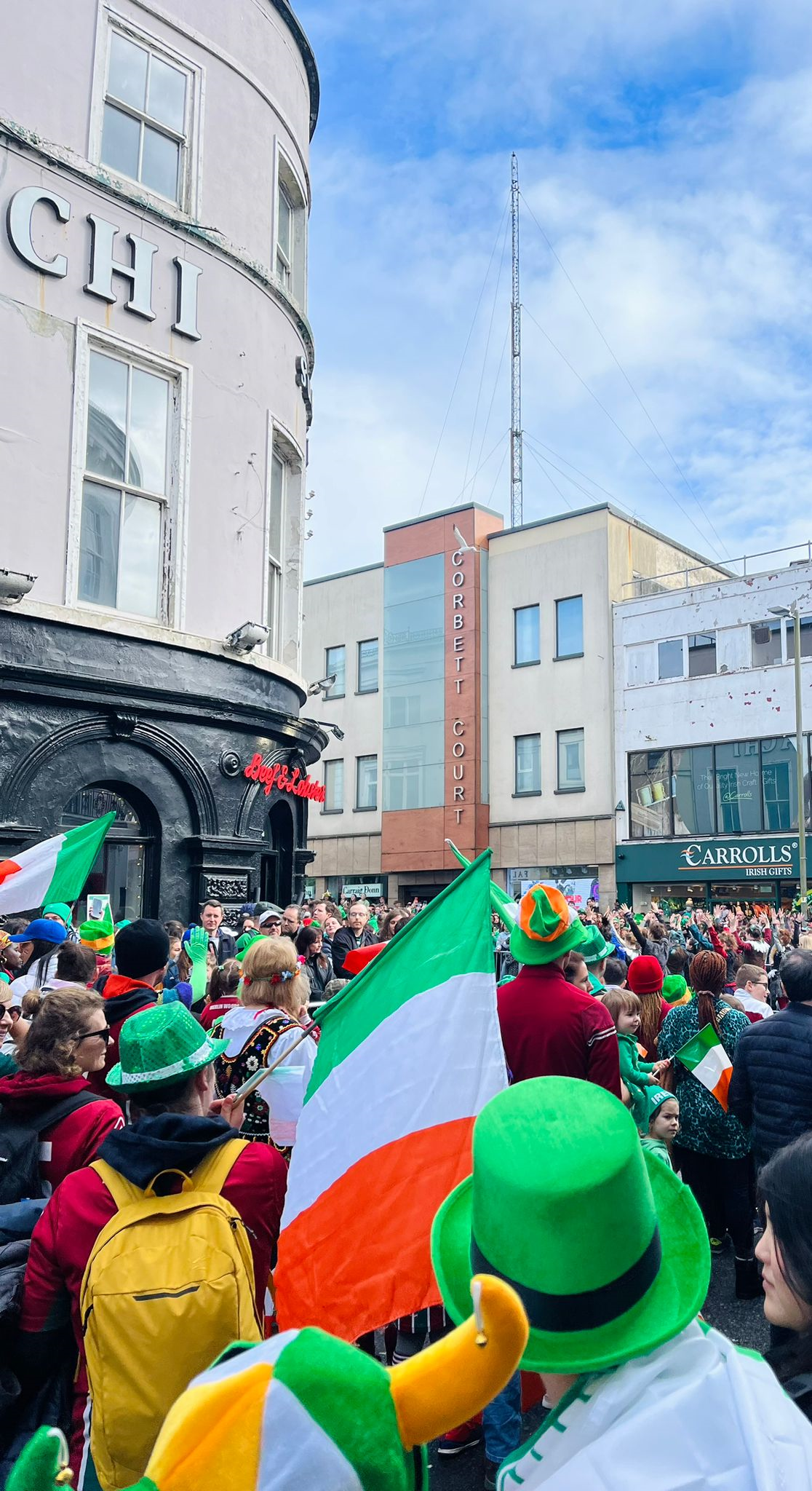 Viele kulturelle Erfahrungen
Persönliche Entwicklung
Praxiserfahrung im Schulkontext
Verbesserung der Sprachkenntnisse